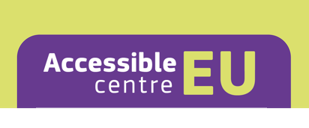 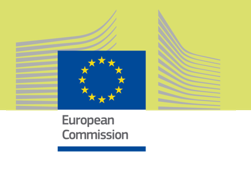 AccessibleEU България – Организиране на достъпни събитияЗАЕДНО В ОБЩНОСТТАЕВРОПЕЙСКИ РЕСУРСЕН ЦЕНТЪР ЗА ДОСТЪПНОСТ – Да работим заедно за по-достъпен Европейски Съюз за хора с увреждания
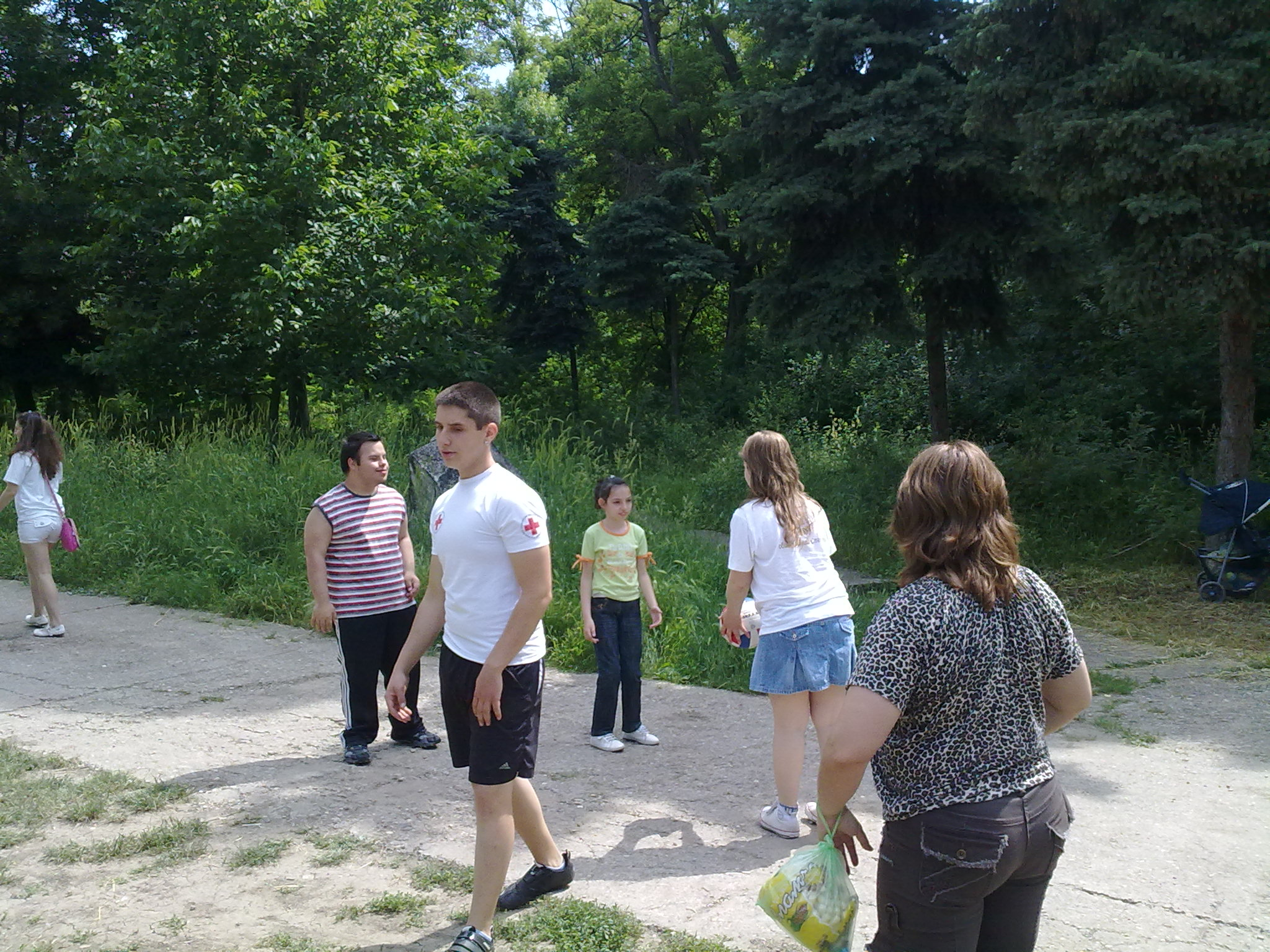 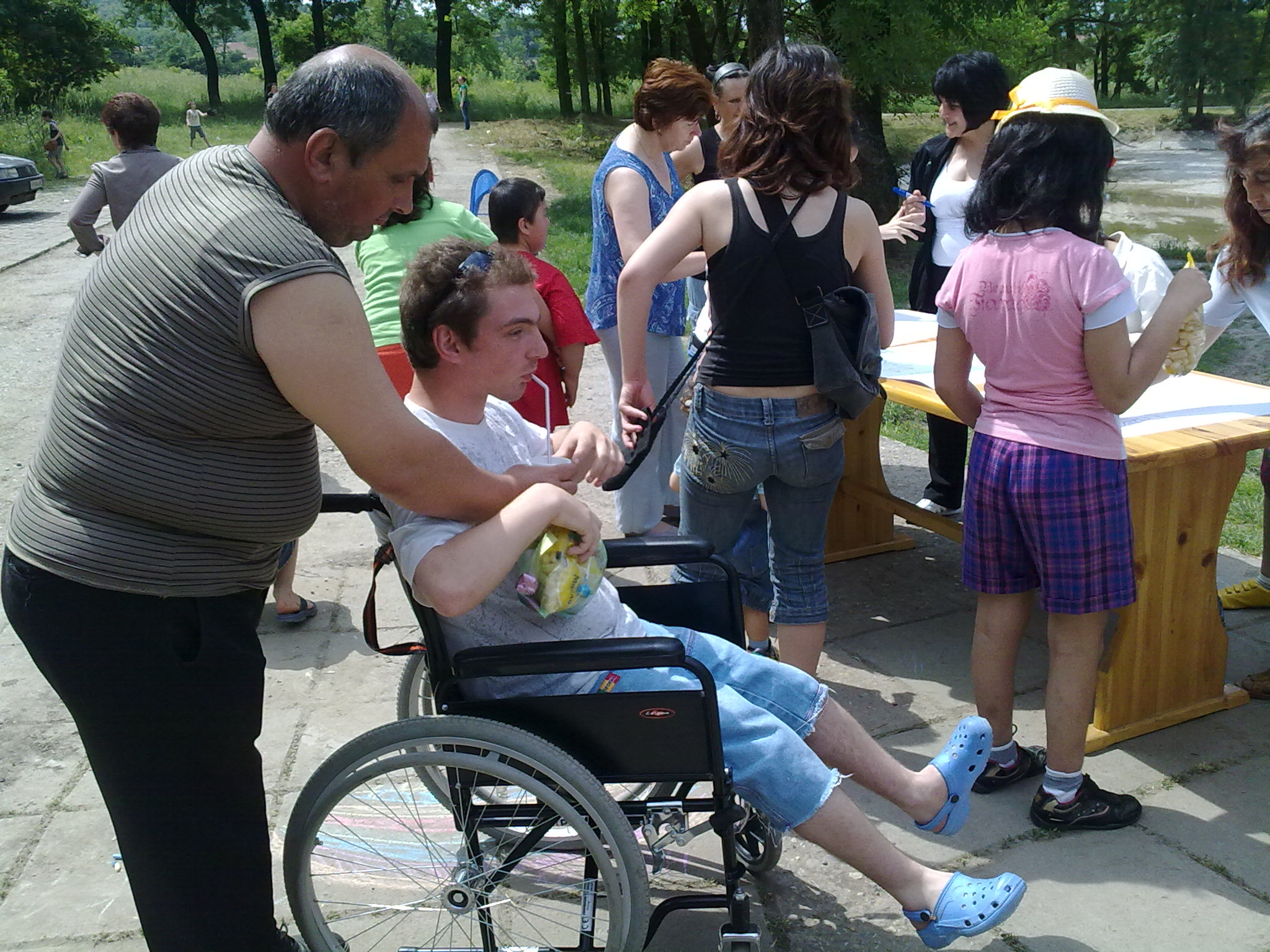 Пикник в ЛесопаркаЕвропейска година за борба с бедността и социалното изключване,2010 г.
Проект AccessibleEU – Европейски ресурсен център за достъпност, финансиран от Европейската комисия
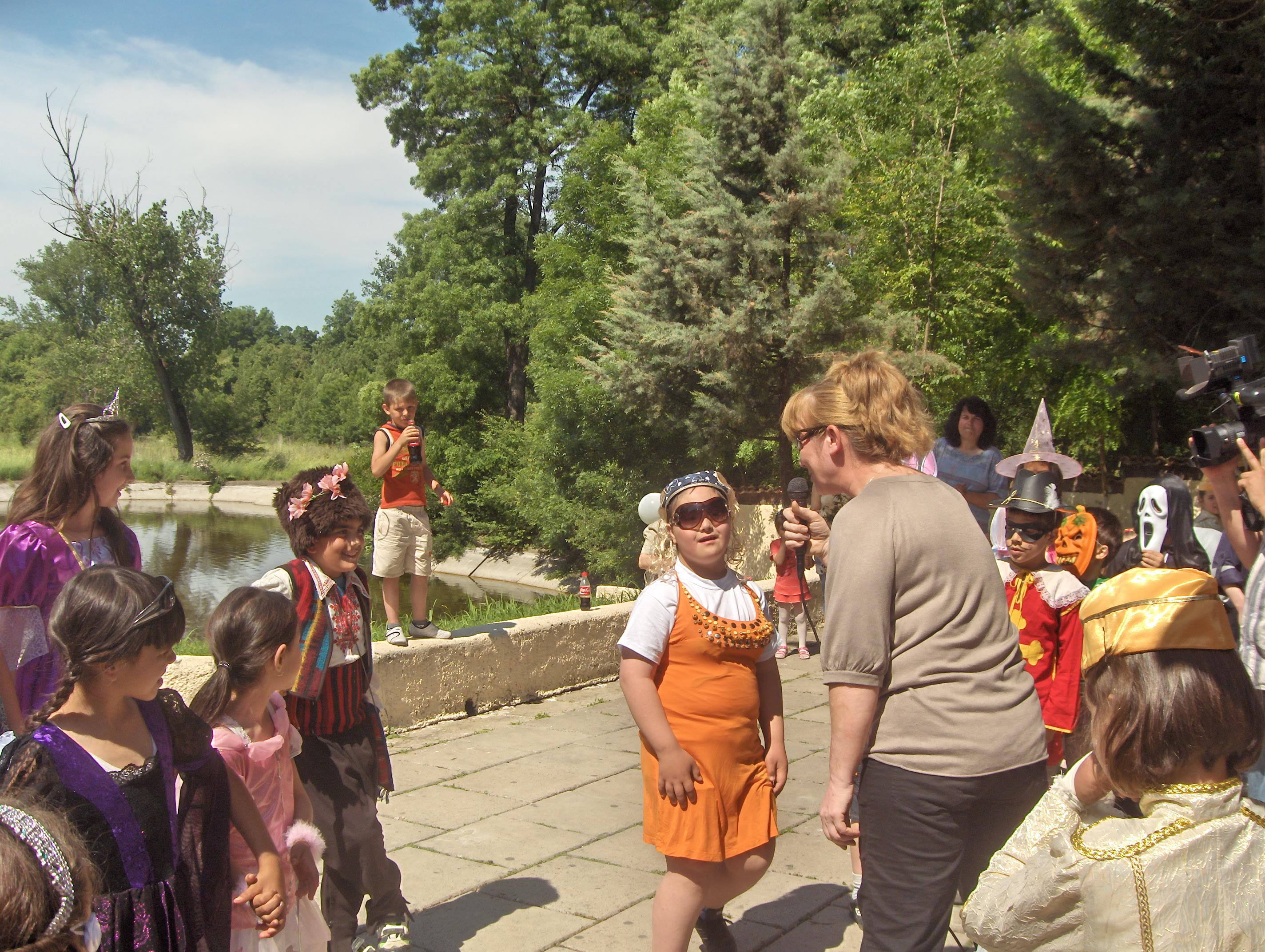 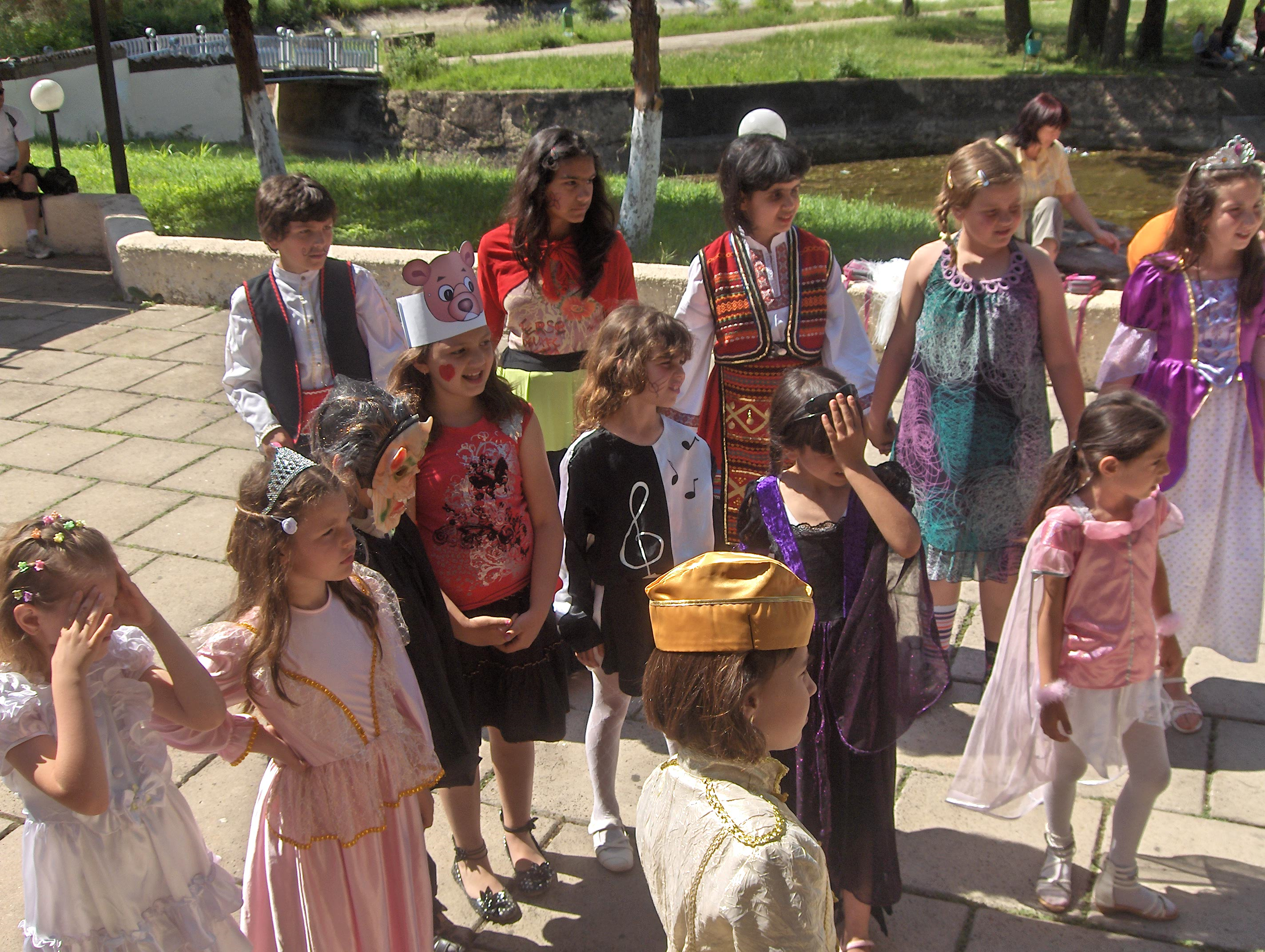 Карнавал – Ден на детето, 2011 г.
Проект AccessibleEU – Европейски ресурсен център за достъпност, финансиран от Европейската комисия
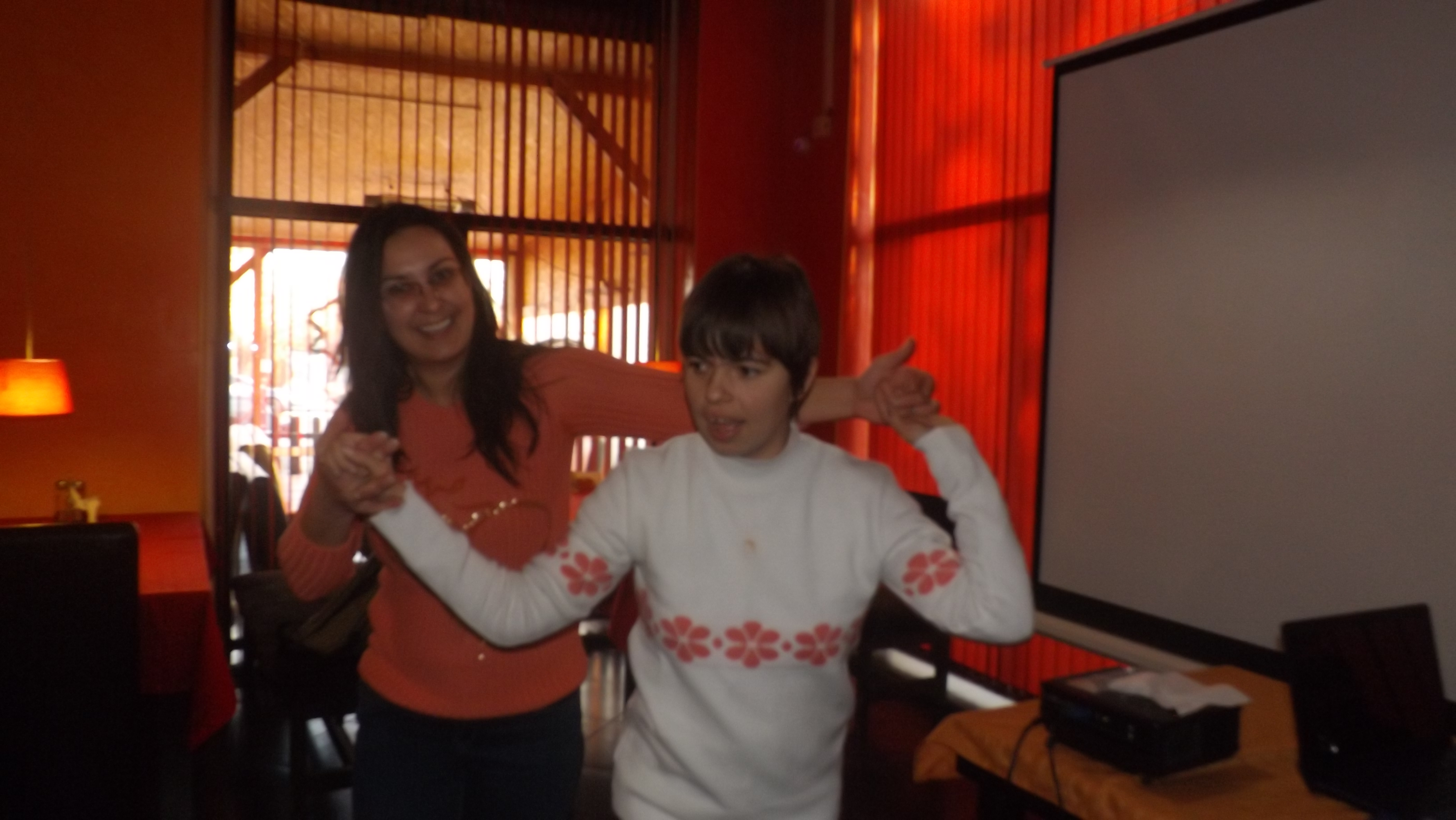 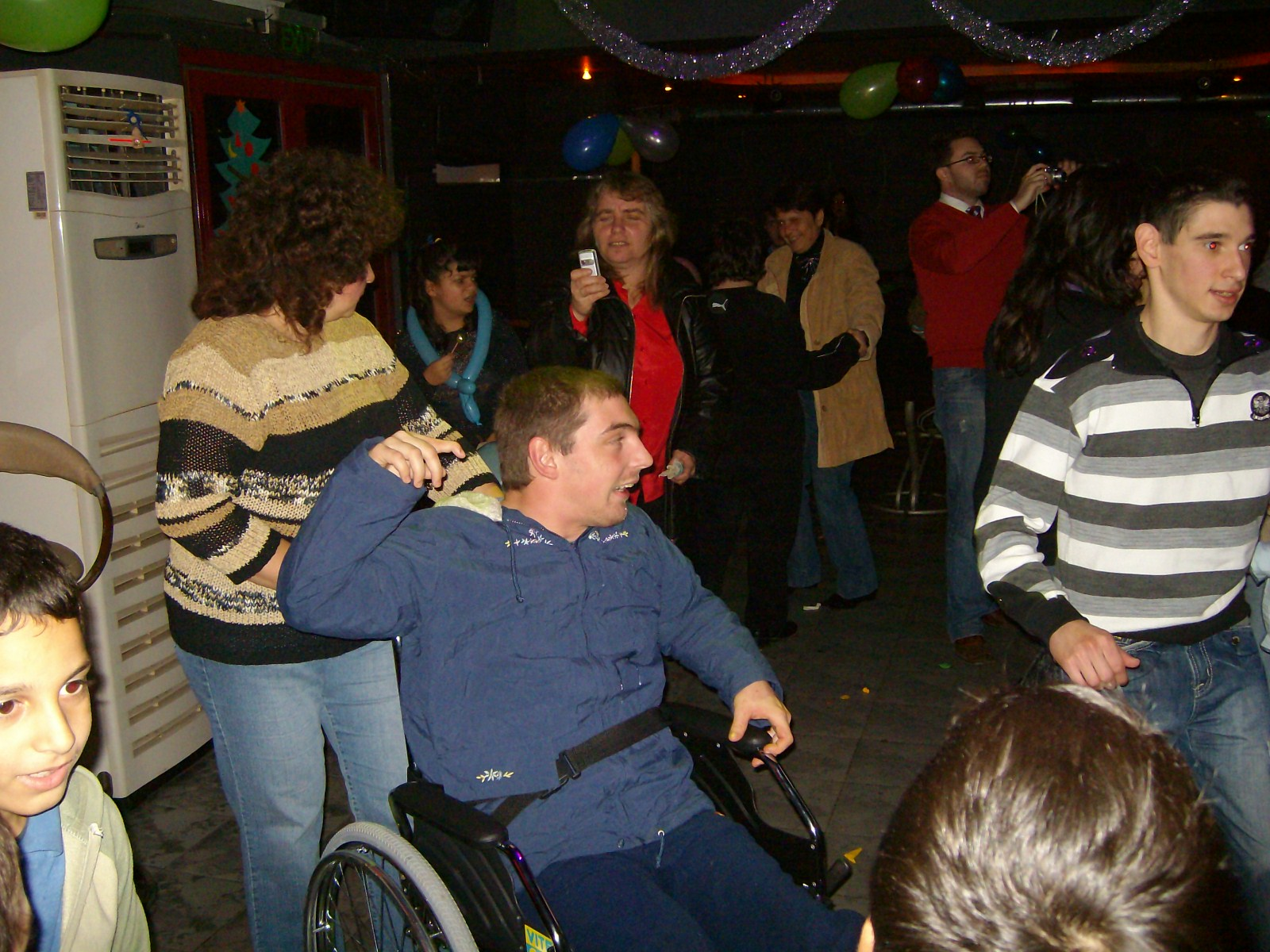 Няколко партита
Проект AccessibleEU – Европейски ресурсен център за достъпност, финансиран от Европейската комисия
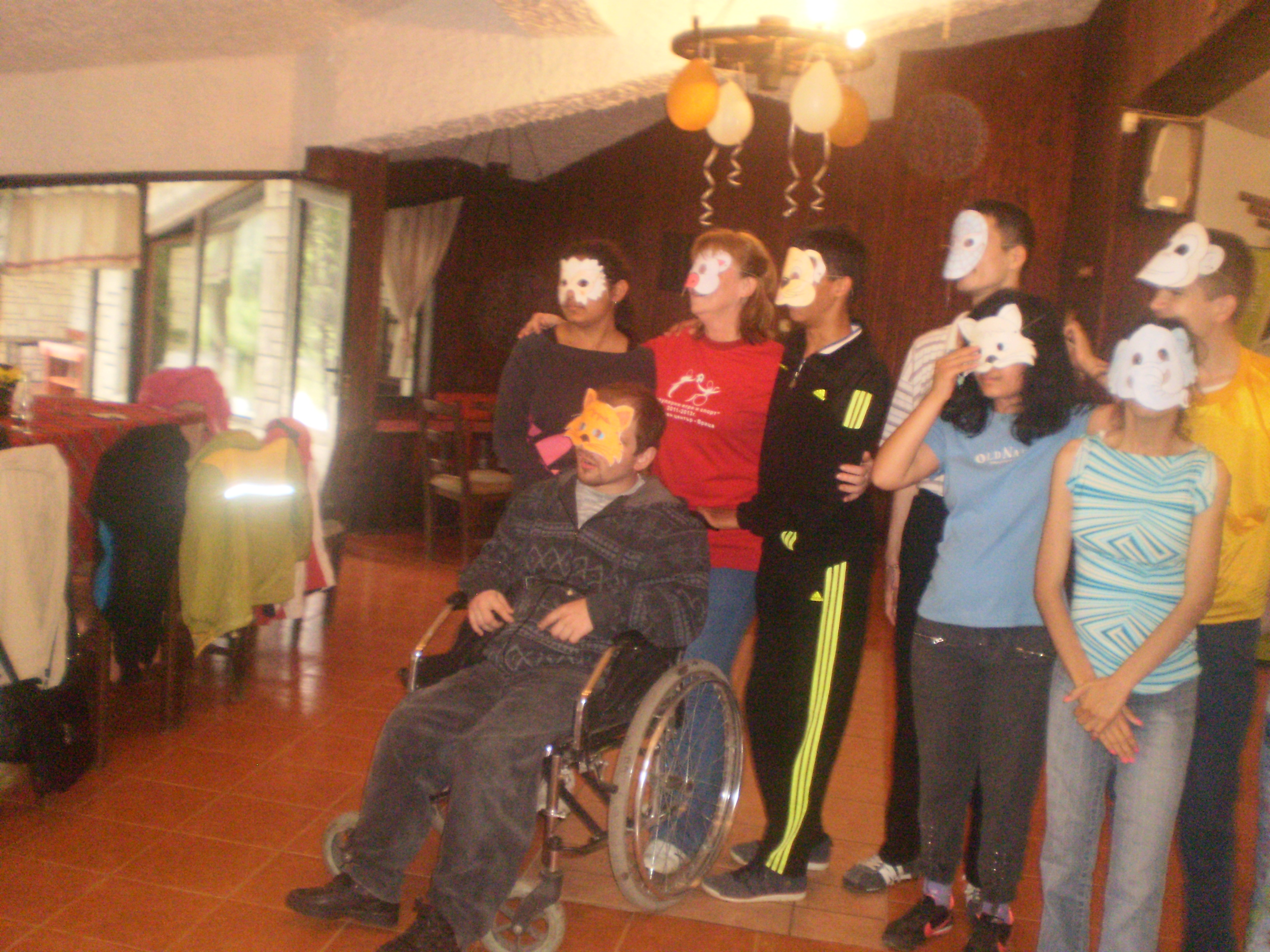 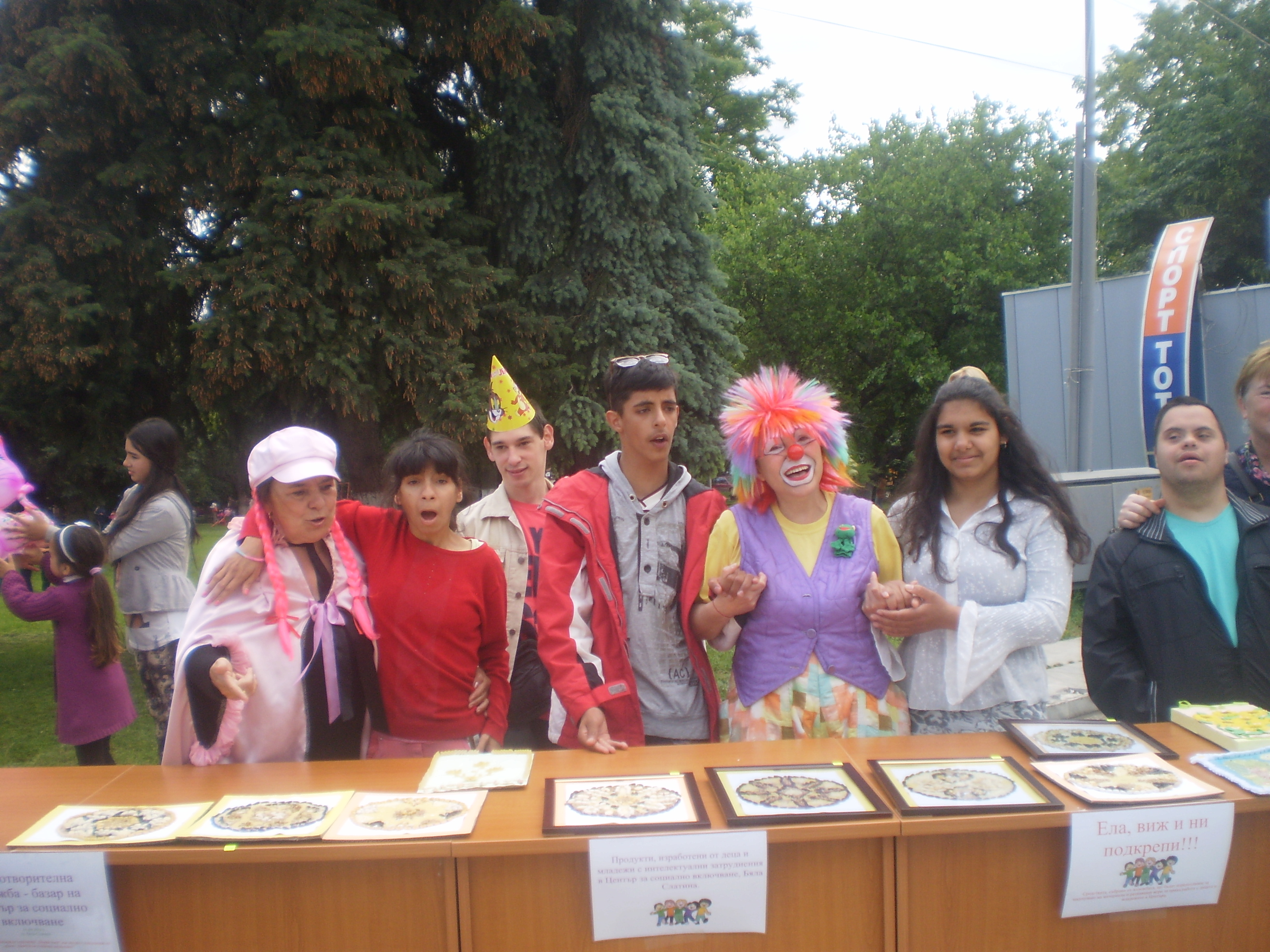 Няколко партита
Проект AccessibleEU – Европейски ресурсен център за достъпност, финансиран от Европейската комисия
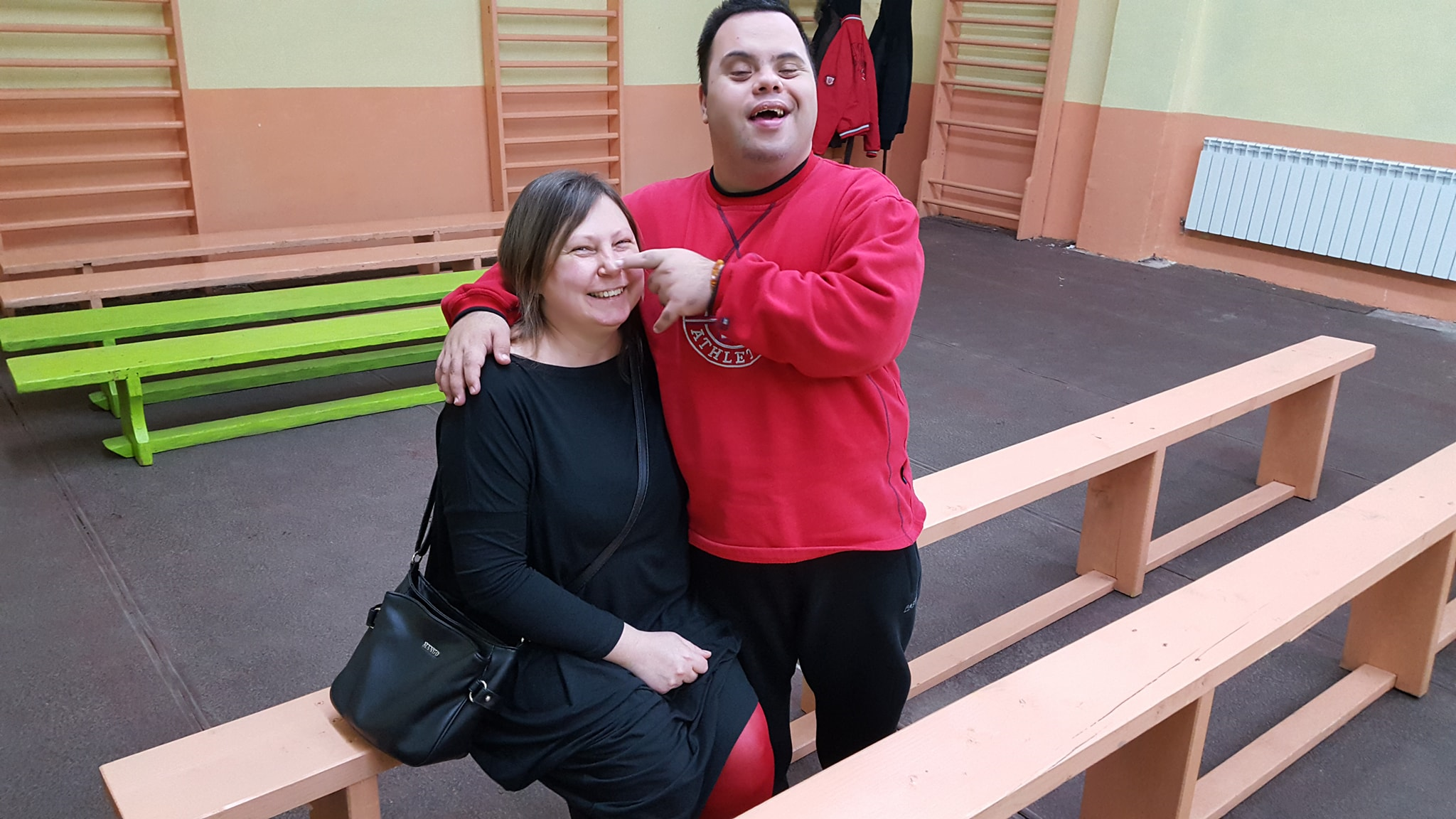 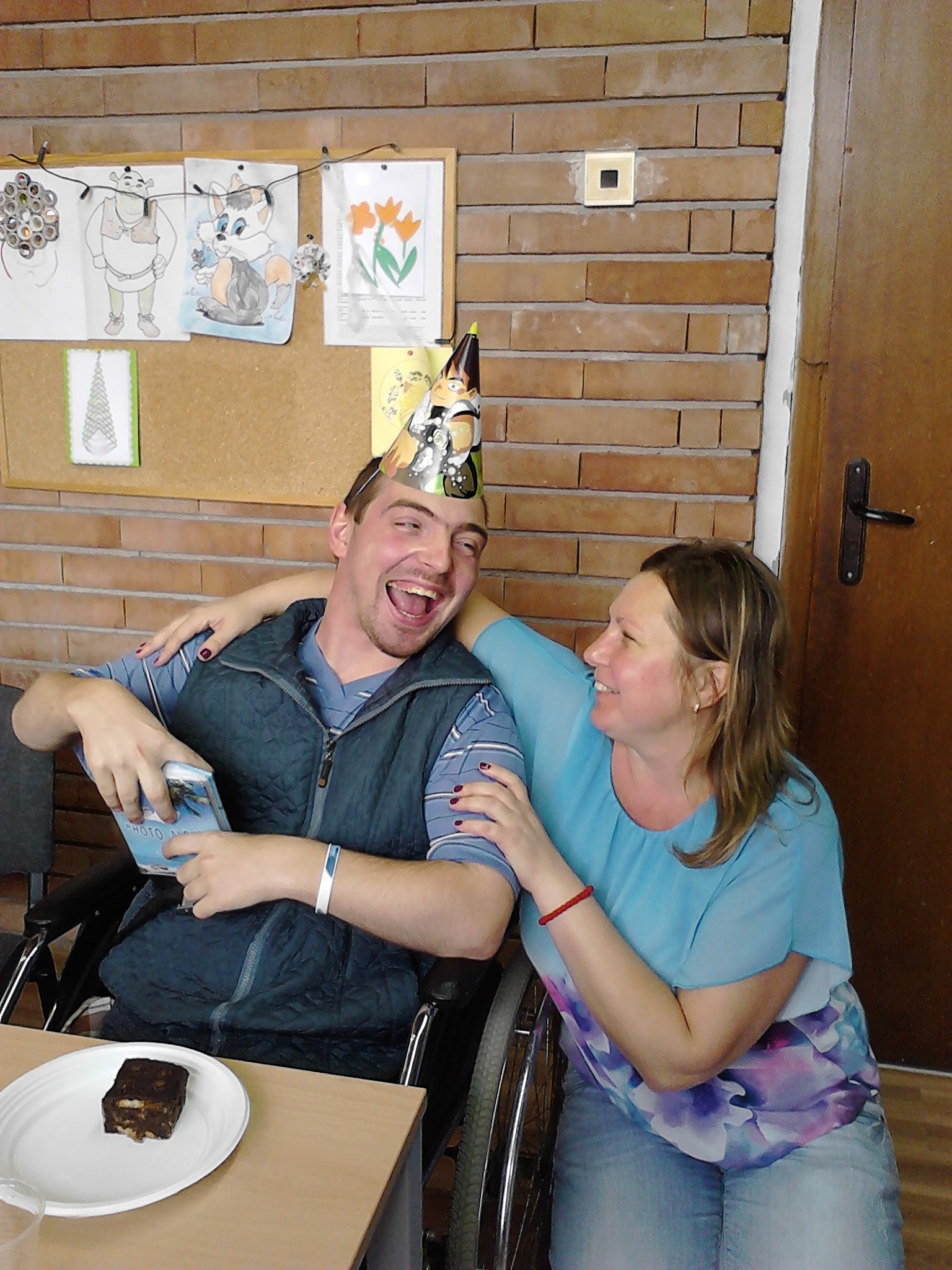 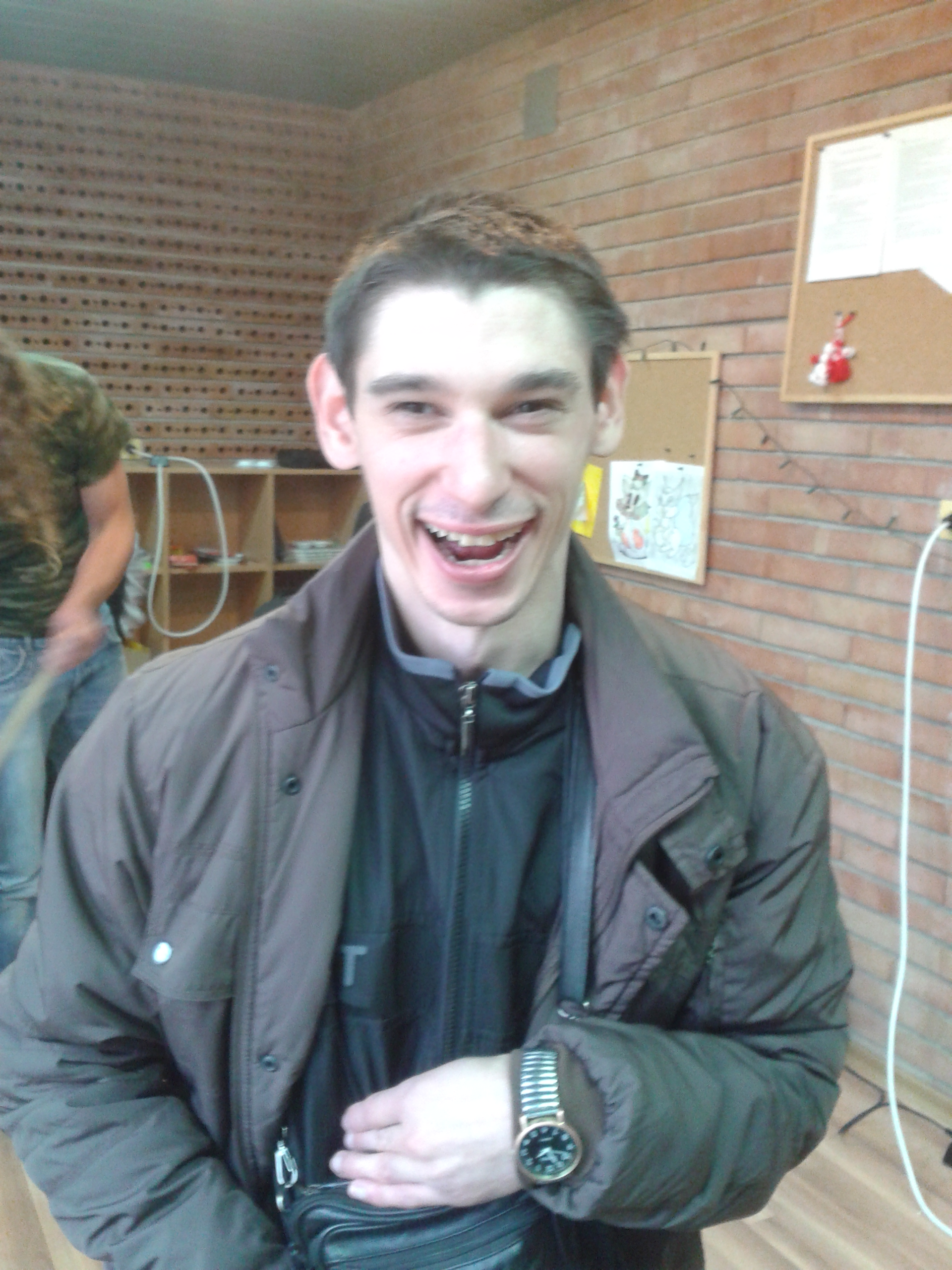 Проект AccessibleEU – Европейски ресурсен център за достъпност, финансиран от Европейската комисия
Благодаря за вниманието!Изготвил: Наталия Фенерска (сдружение „Първи юни“)
Проект AccessibleEU – Европейски ресурсен център за достъпност, финансиран от Европейската комисия